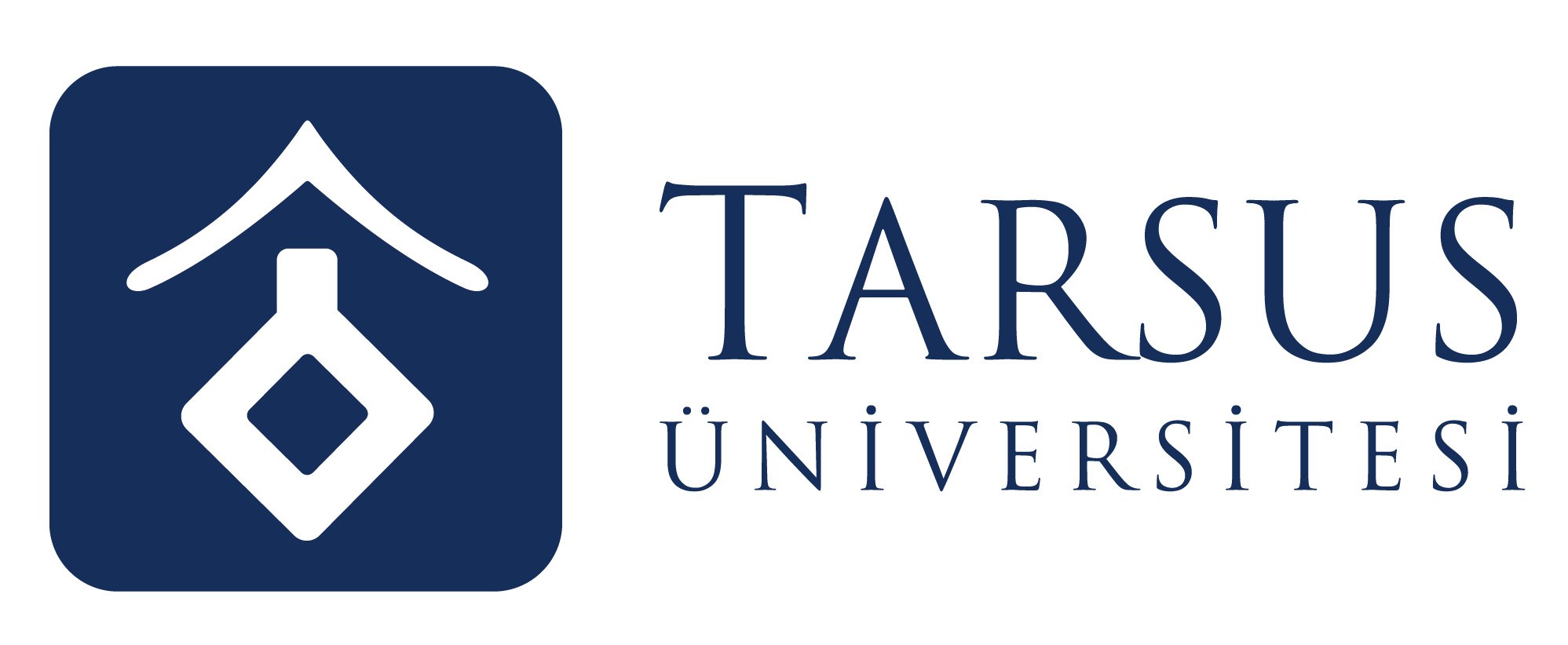 Projenizin Başlığını Buraya Yazınız

ELEKTRİK-ELEKTRONİK MÜHENDİSLİĞİ
Proje Ekibi: Adı Soyadı, Adı Soyadı, Adı Soyadı         Danışman: Adı Soyadı
Projenin Tanıtımı
Proje/Simülasyon Resimleri
Bu şablon EEM Yılsonu Etkinliğinde kullanılmak üzere  70x100 santimetrelik dikey bir poster üretmek için ayarlanmıştır.

Genellikle bu posterlerde kullanılan başlıklar eklenmiştir, kopyalayıp yapıştırabilir ve gönlünüzce değiştirebilirsiniz! Kolay okunabilmesi için açık bir arka planda siyah metin kullanmanızı öneririz. Arka plan rengini değiştirmeyiniz.

Metnin etrafındaki kutular yazdığınız metne otomatik olarak uyacaktır ve metne tıklarsanız, metin kutularını istediğiniz boyuta germek veya sıkıştırmak için görünen küçük tutamakları kullanabilirsiniz. Yazınız için biraz daha fazla alana ihtiyacınız varsa, format-line spacing'e gidin ve bunu %90'a veya hatta %85'e düşürün.

Parçanın ortasından geçen noktalı çizgiler yazdırılmayacaktır, bunlar hizalama içindir. Tıklayıp tutarak hareket ettirebilirsiniz ve küçük bir kutu size sayfada nerede olduklarını söyleyecektir. Resimlerinizi veya metin kutularınızı hizalamak için bunları kullanın.

Excel® ve Word®'den içerik nasıl getirilir

Excel- grafiği seçin, düzenle-kopyala'ya basın ve ardından PowerPoint®'e düzenle-yapıştır'ı yapın. Grafik daha sonra gerektiği gibi sığacak şekilde genişletilebilir. Grafiğin bölümlerini düzenlemeniz gerekirse, gruplandırılmamış olabilir. PowerPoint'in kullanılan bir yazı tipi olarak tanımayacağı ve sistemimizde yazı tipi yüklü değilse düzgün yazdırılamayacağı içe aktarılan grafiklerde kullanılan bilimsel sembollere dikkat edin. Bilimsel karakterler için Sembol yazı tipini kullanmak en iyisidir.

Word- PowerPoint'e getirilecek metni seçin, düzenle-kopyala'ya basın, ardından metni yeni veya mevcut bir metin bloğuna düzenle-yapıştır'ı yapın. Bu metin düzenlenebilir. Biçim-metin'de boyutu, rengi vb. değiştirebilirsiniz. Daha küçük metinlere gölge koymamanızı öneririz. Times New Roman yazı tipini kullanın.

Taramalar

Resimlerin son boyutlarının 72 ila 100 dpi olması veya her bir fit kare görüntü için 2 ila 4 megabayt sıkıştırılmamış .tif dosyası kuralına uyması gerekir. Örneğin, son posterde 6x10 boyutunda olacak 3x5'lik bir fotoğraf 200 dpi'de taranmalıdır.

Tif veya jpg görüntülerini PowerPoint'e aktarmanızı tercih ederiz. Genellikle, bir görüntüyü Microsoft Photo Editor'da açmak için çift tıklarsanız ve görüntünün çok büyük olduğunu söylerse, PowerPoint'in de işlemesi için çok büyük demektir. 1200x1600 piksel veya daha küçük görüntülerin çok iyi çalıştığını görüyoruz. Ekranınızda çok büyük görüntüler görünebilir ancak PowerPoint bunları yazdıramaz.

Önizleme: Posterinizi gerçek boyutunda görmek için view-zoom-100%'e gidin. %200 oranında basılacak posterlerin %200 oranında görüntülenmesi gerekir.

Posterde başlıkları değiştirebilir veya alt başlıklar ekleyebilirsiniz.
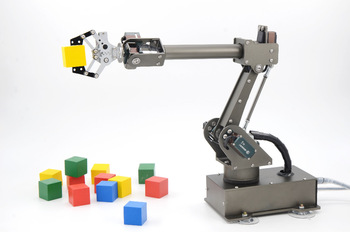 Resim 1. Renk ayıran robot kolu görseli
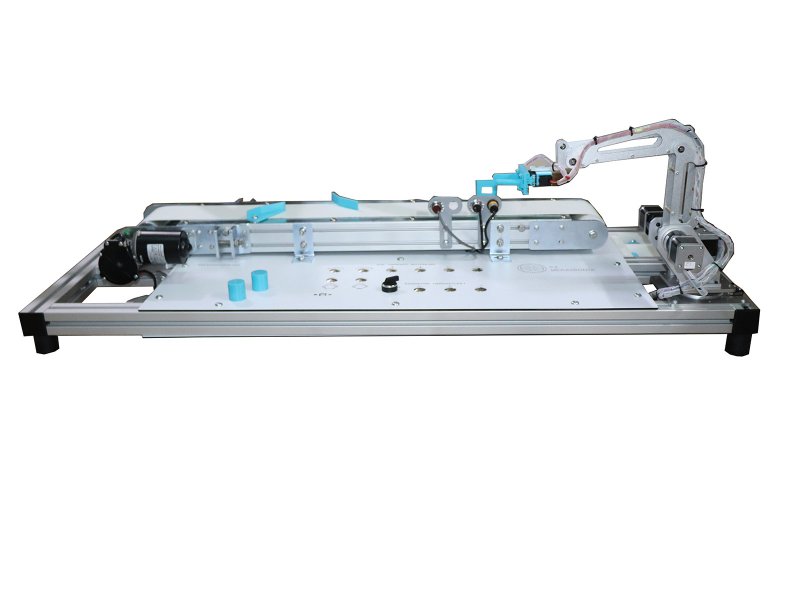 Resim 2. Robot kolu ve konveyör bant görünüşü
Kullanılan Yöntem ve Metotlar
XxxxxxxxxxxxxxxxxxxxxxxxxxxxxxxxxxxxxxxxxxxxxxxxxxxxxxxxxxxxxxxxxxxxxxxxxxxxxxxxxxxxxxxxxxxxxxxxxxxxxxxxxxxxxxxxxxxxxxxxxxxxxxxxxxxxxxxxxxxxxxxxxxxxxxxxxxxxxxxxxxxxxxxxxxxxxxxxxxxxxxxxxxxxxxxxxxxxxxxxxxxxxxxxxxxxxxxxxxxxxxxxxxxxxxxxxxxxxxxxxxxxxxxxxxxxxxxxxxxxxxxxxxxxxxxxxxxxxxxxxxxxxxxxxxxxxxxxxxxxxxxxxxxxxxxxxxxxxxxxxxxxxxxxxxxxxxxxxxxxxxxxxxxxxxxxxxxxxxxxxxxxxxxxxxxxxxxxxxxxxxxxxxxxxxxxxxxxxxxxxxxxxxxxxxxxxxxxxxxxxxxxxxxxxxxxxxxxxxxxxxxxxxxxxxxxxxxxxxxxxxxxxxxxxxXxxxxxxxxxxxxxxxxxxxxxxxxxxxxxxxxxxxxxxxxxxxxxxxxxxxxxxxxxxxxxx.

Xxxxxxxxxxxxxxxxxxxxxxxxxxxxxxxxxxxxxxxxxxxxxxxxxxxxxxxxxxxxxxxxxxxxxxxxxxxxxxxxxxxxxxxxxxxxxxxxxxxxxxxxxxxxxxxxxxxxxxxxxxxxxxxxxxxxxxxxxxxxxxxxxxxxxxxxxxxxxxxxxxxxxxxxxxxxxxxxxxxxxxxxxxxxxxxxxxxxxxxxxxxxxxxxxxxxxxxxxxxxxxxxxxxxxxxxxxxxxxxxxxxxxxxxxxxxxxxxxxxxxxxxxxxxxxxxxxxxxxxxxxxxxxxxxxxxxxxxxxxxxxxxxxxxxxxxxxxxxxxxxxxxxxxxxxxxxxxxxxxxxxxxxxxxxxxxxxxxxxxxxxxxxxxxxxxxxxxxxxxxxxxxxxxxxxxxxxxxxxxxxxxxxxxxxxxxxxxxxxxxxxxxxxxxxxxxxxxxxxx. 

Xxxxxxxxxxxxxxxxxxxxxxxxxxxxxxxxxxxxxxxxxxxxxxxxxxxxxxxxxxxxxxxxxxxxxxxxxxxxxxxxxxxxxxxxxxxxxxxxxxxxxxxxxxxxxxxxxxxxxxxxxxxxxxxxxxxxxxxxxxxxxxxxxxxxxxxxxxxxxxxxxxxxxxxxx.
Geliştirme Önerileri
Xxxxxxxxxxxxxxxxxxxxxxxxxxxxxxxxxxxxxxxxxxxxxxxxxxxxxxxxxxxxxxxxxxxxxxxxxxxxxxxxxxxxxxxxxxxxxxxxxxxxxxxxxxxxxxxxxxxxxxxxxxxxxxxxxxxxxxxxxxxxxxxxxxxxxxxxxxxxxxxxxxxxxxxxxxxxxxxxxxxxxxxxxxxxxxxxxxxxxxxxxxxxxxxxxxxxxxxxxxxxxxxxxxxxxxxxxxxxxxxxxxxxxxxxxxxxxxxxxxxxxxxxxxxxxxxxxxxxxxxxxxxxxxxxxxxxxxxxxxxxxxxxxxxxxxxxxxxxxxxxxxxxxxxxxxxxxxxxxxxxxxxxxxxxxxxxxxxxxxxxxxxxxxxxxxxxxxxxxxxxxxxxxxxxxxxxxxxxxxxxxxxxxxxxxxxxxxxxxxxxxxxxxxxxxxxxxxxxxxxxxxxxxxxxxxxxxxxxxxxxxxxxxxxxxxxxxxxxxxxxxxxxxxxxxxxxxxxxxxxxxxxxxxxxxxxxxxxxxxxxxxxxxxxxxxxxx
Kaynakça
Xxxxxxxxxxxxxxxxxxxxxxxxxxxxxxxxxxxxxxxxxxxxxxxxxxxxxxxxxxxxxxxxxxxxxxxxxxxxxxxxxxxxxxxxxxx
Xxxxxxxxxxxxxxxxxxxxxxxxxxxxxxxxxxxxxxxxxxxxxxxxxxxxxxxxxxxxxxxxxxxxxxxxxxxxxxxxxxxxxxxxxxxx
Xxxxxxxxxxxxxxxxxxxxxxxxxxxxxxxxxxxxxxxxxxxxxxxxxxxxxxxxxxxxxxxxxxxxxxxxxxxxxxxxxxxxxxxxxxxxxxxxxxxxxxxxxxxxxxxxxxxxxxx
Xxxxxxxxxxxxxxxxxxxxxxxxxxxxxxxxxxxxxxxxxxxxxxxxxxxxxxxxxxxxxxxxxxxxxxxxxxxxxxxxxxx